District GrantsM.O.U.Training
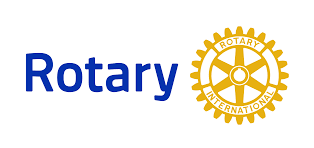